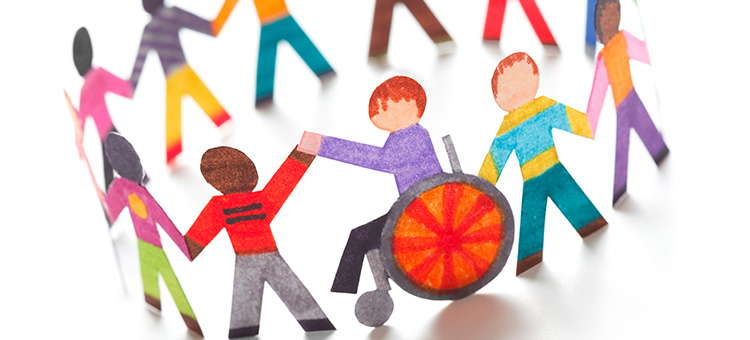 TOPLUMSAL KABUL & DIŞLANMA VE MÜZELER 
«MÜZELERDE KATILIM»
KATILIM
Katılma işi, iştirak.
Bir süreç ya da bir durum içinde istençli ve eylemli olarak bir işi üstlenme ya da bir olayda etkin olma.
Bir durum sürecinde istekli olarak eylem gösterme ve bir sorumluluğu üstlenme veya bir olay sırasında etkin olarak faaliyet gösterme durumu. 
Demokrasiye göre katılım; vatandaşların demokratik süreç içinde aktif olarak bulunmasıdır. Örn; halkın seçimlere katılarak sandık başına gidip oy vermesi ya da kişilerin seçilme haklarını kullanıp siyasette aktif olarak faaliyet göstermeleri vb.
[Speaker Notes: KATILIM]
R21. yüzyılda müzenin işlevlerinde meydana gelen çeşitlilikle birlikte toplumsal katılımı güçlendiren birer kurum olarak kabul edilen müzeleri ziyaret eden kişiler:
Seyirci
müşteri
kullanıcı
tüketici
ortak
izleyici
katılımcı
dinleyici
kitle
[Speaker Notes: İzleyici]
Müze ve ziyaretçi arasında KATILIM etkileşiminin biçimleri
Grup çalışmaları (odak gruplar oluşturma)
Koleksiyon geliştirme, sergi çeşitleme çalışmaları kapsamında projeler
Turlar ve eğitim etkinlikleri sürecinde katılım
 Web ve sosyal medya üzerinden katılım
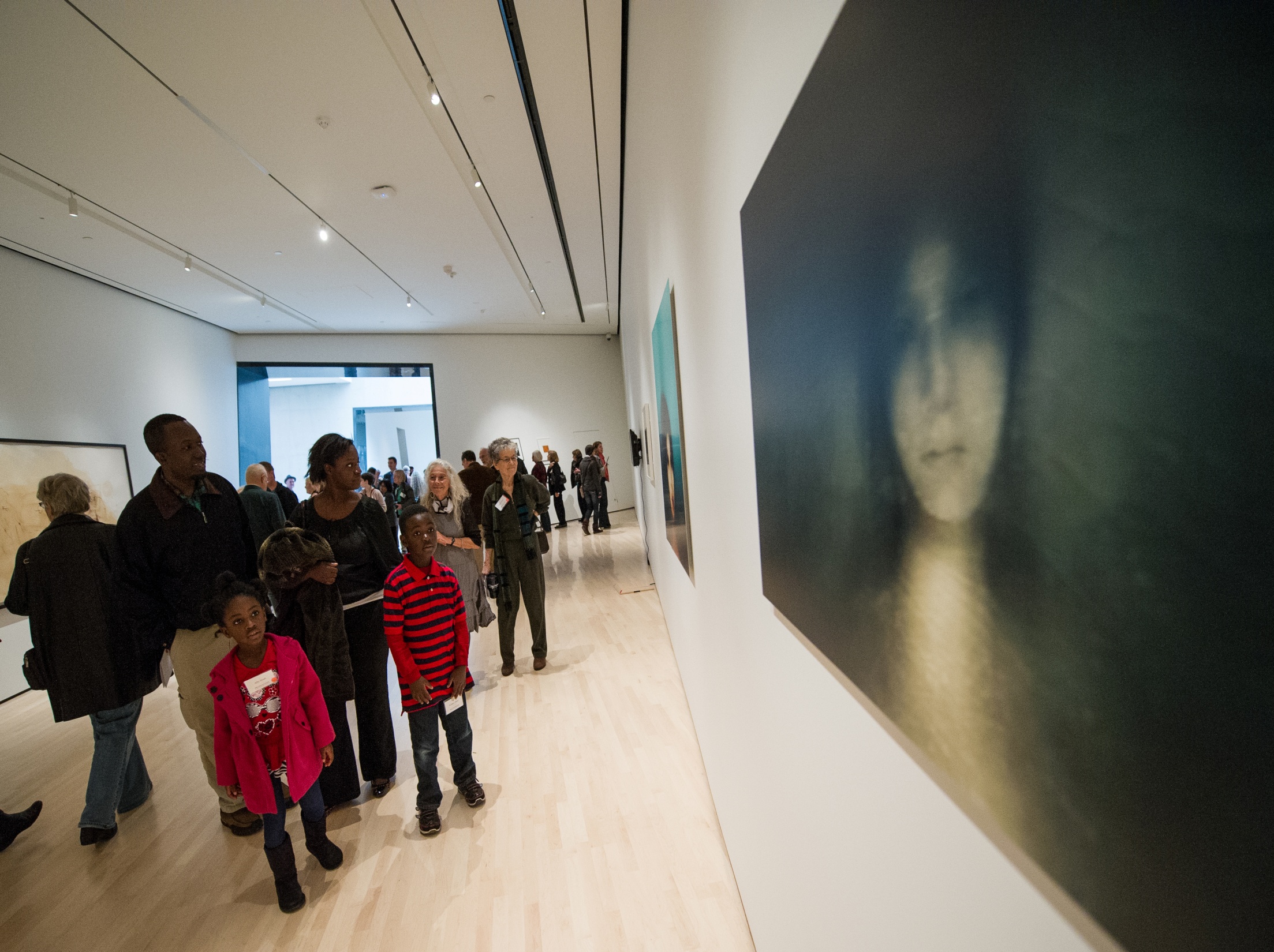 Michigan State Üniversitesi Müzesi, ABD
Düzey 1 ve 2 katılım
[Speaker Notes: Michigan State Üniversitesi Müzesi, ABD]
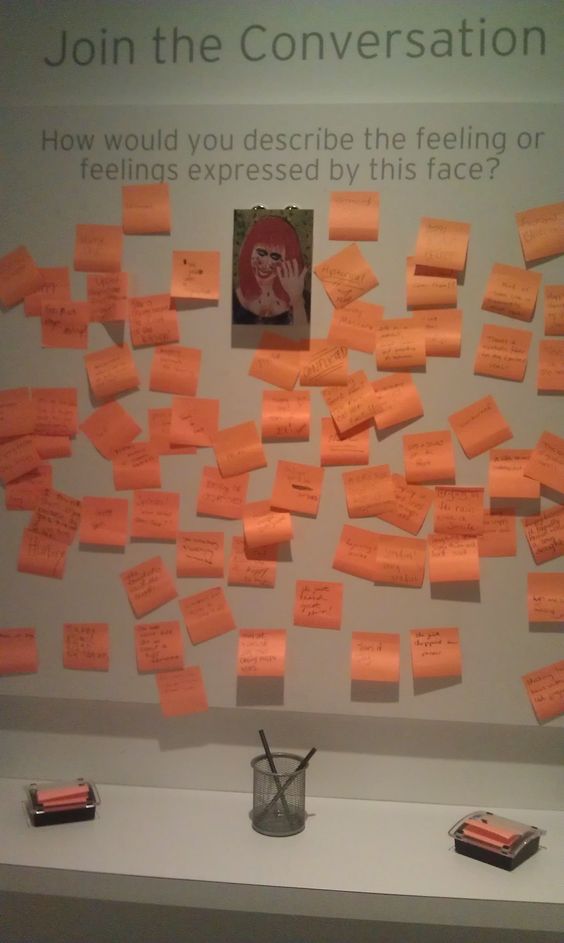 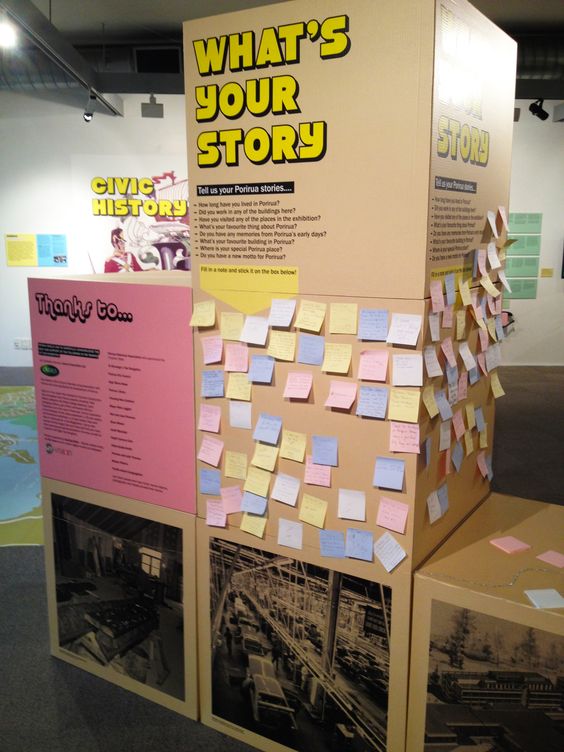 Düzey 3 katılım örnekleri
Columbus Sanat Müzesi
Pataka Sanat Müzesi, Yeni Zelanda
[Speaker Notes: Colombus Sanat Müzesi 

Pataka Sanat Müzesi

Düzey 1 ve 2 katılım örnekleri]
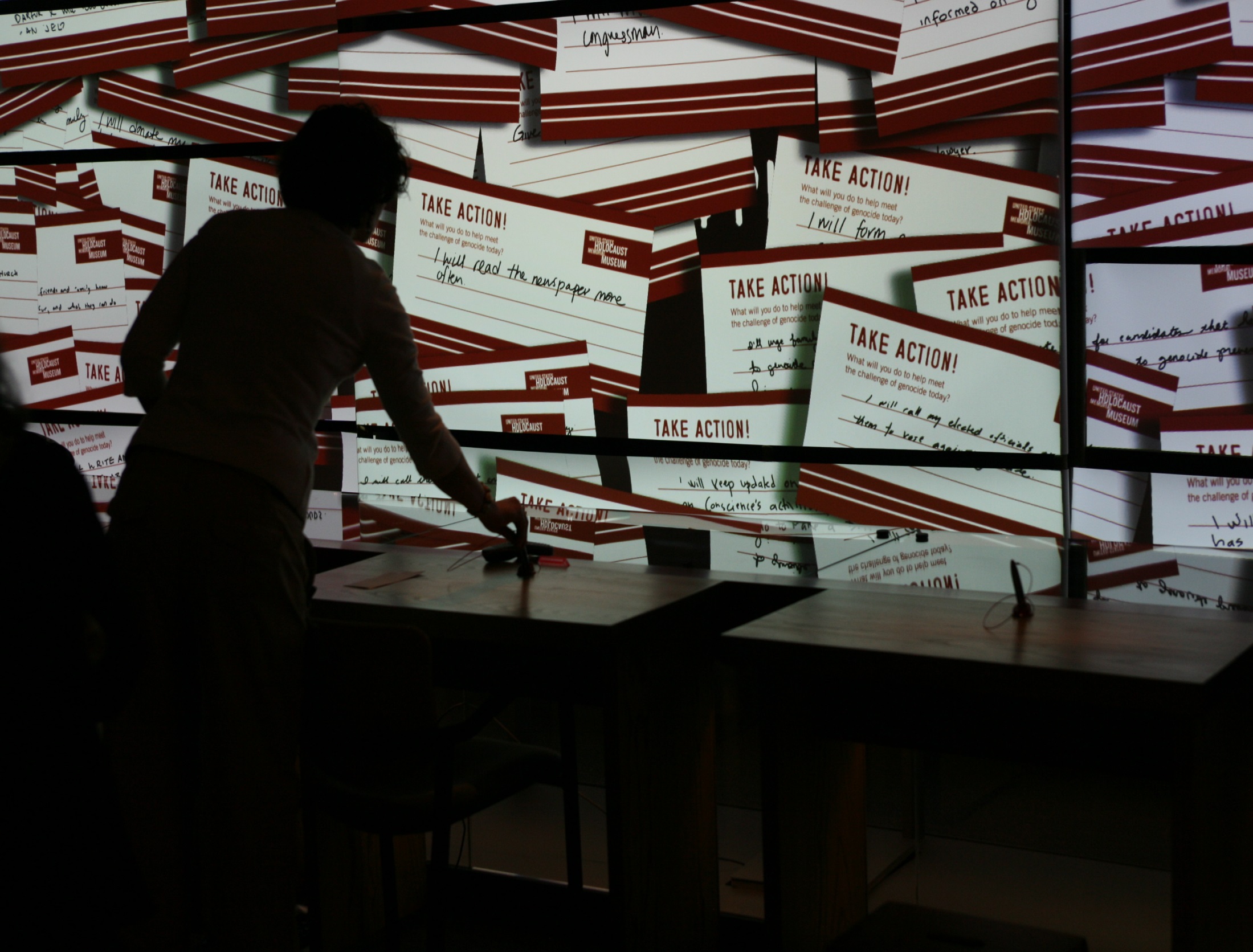 ABD Soykırım Müzesi ziyaretinden sonra izleyici görüşleri
Düzey 3 katılım
Visitors make their handwritten pledges facing a projection screen which magically “rewrites” their promises digitally when they drop them in the slots. Photo by U.S. Holocaust Memorial Museum/Max Reid.
[Speaker Notes: ABD Soykırım Müzesi ziyaretinden sonra izleyici görüşleri]
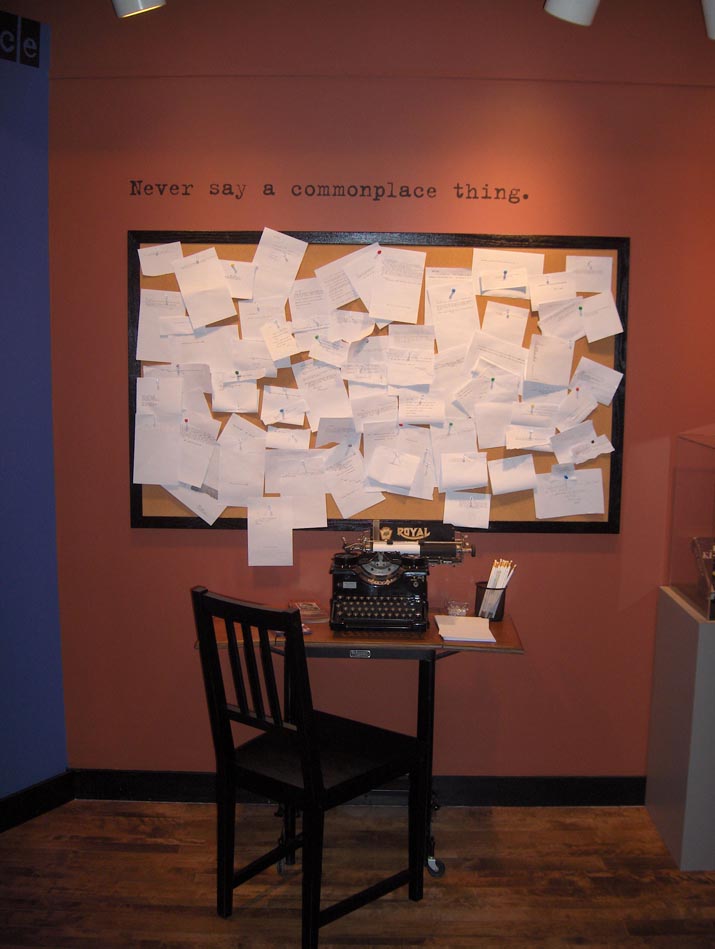 Ziyaretçi Yorum İstasyonu,
 Lowell Ulusal Tarih Parkı
The visitor comment station for On the Road allowed visitors to stay in the emotional space of the exhibition while sharing their thoughts. Photo courtesy Lowell National Historical Park.
[Speaker Notes: Ziyaretçi Yorum İstasyonu, Lowell Ulusal Tarih Parkı]
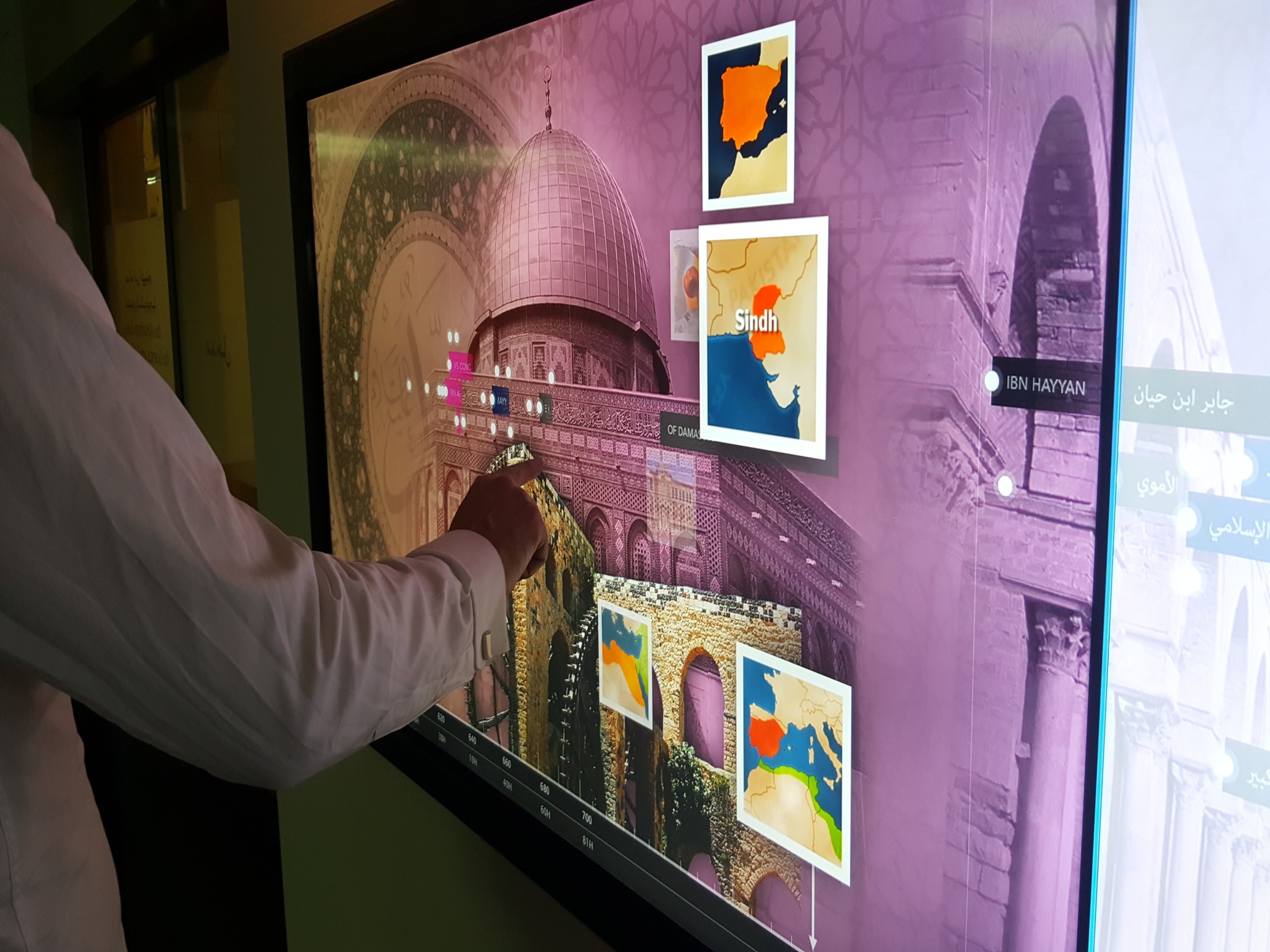 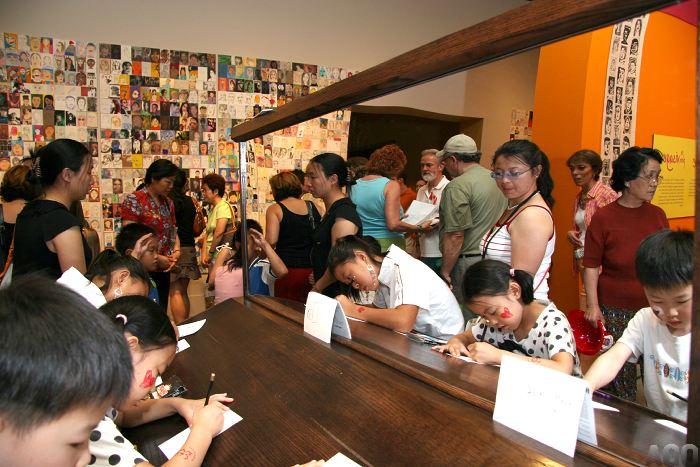 Ziyaretçilerin katkılarıyla hazırlanan «Yüzündeki İfade» alı sergiye ilişkin ziyaretçi görüşleri 
Sergi etkileşimlidir, izleyiciler aynaya bakarak kendi portrelerini çizerler
Ontario Sanat Galerisi, 2007
MÜZENİN TOPLUMSAL İŞLEVLERİNİ GERÇEKLEŞTİRMEK / TOPLUMA HİZMET
Kuşaklar, ilgi grupları ve diğer topluluklar arasında etkileşim sağlamak (ortak değerler, empati)
Etnosentrizmi engellemek
Ayrımcılık – ırkçılıkla mücadele
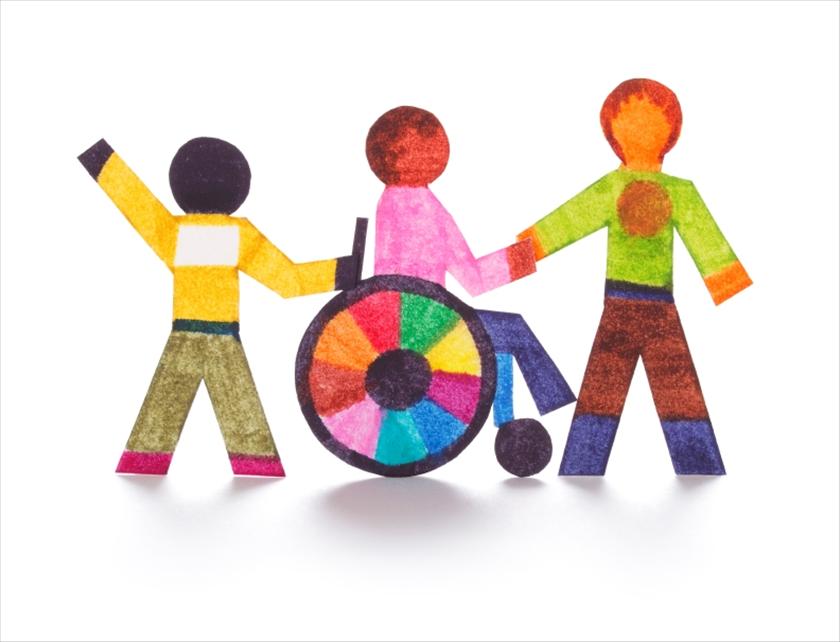 Dışlanmayı (exclusion) engellemek
[Speaker Notes: Jenerasyonlar, topluluklar arasında etkileşim oluşturmak
Dışlanma (exclusion)
Ayrımcılık – ırkçılık 
Etnosentrizm]
Müze Katılımlı Projelerinde Yaklaşımlar
Zorunlu Katkı: Projenin başarısı ziyaretçinin katılımına bağlıdır (Bottled up – World Beach – Playing with Science Projeleri).  
Tamamlayıcı Katkı: Kurumsal projeyi ana amacına ulaştıracak ziyaretçi katkısıdır, ziyaretçi fiili olarak katkı sağlamak zorunda değildir. 
Eğitsel Katkı: Proje amacına bağlı olarak izleyiciye yetenek ya da deneyim sunan, öğrenmesine katkı sağlayan unsurları içerir.
Müzenin Katılım – Katkı Talebi
İzleyicilere kendilerini ifade etmeleri için açık fırsatlar sunmak (çağrı)
İzleyicilere iskele kurma yöntemini kullanarak bilgi aktararak katılım deneyimi yaşamalarını sağlamak 
İzleyicilerin zamanını ve yeterliliklerini göz önünde bulundurarak proje geliştirmek (ziyaretçi tanıma)
İzleyici katkılarını açıkça depolamak, göstermek, sergilemek ve görsel – işitsel – yazındal olarak paylaşmak
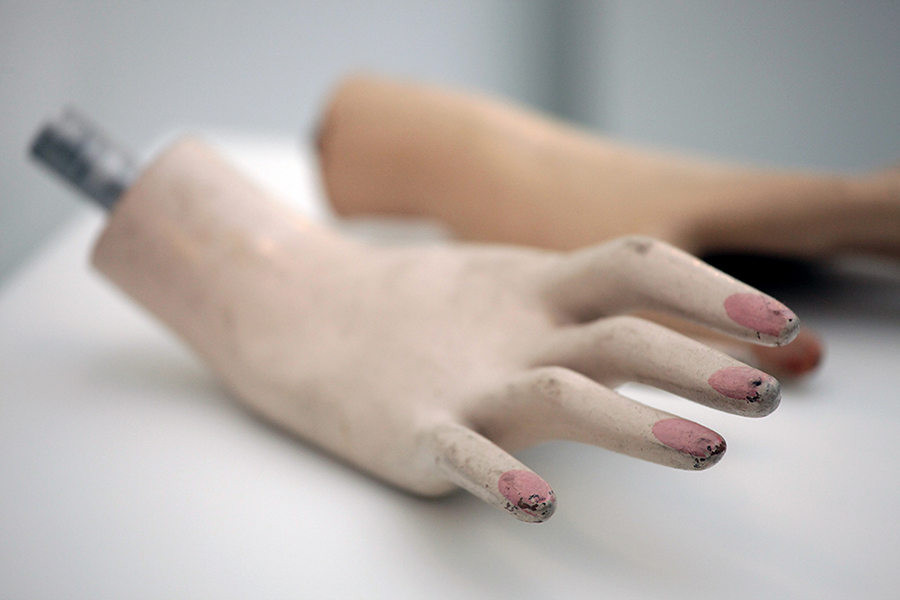 TEŞEKKÜRLER
[Speaker Notes: TEŞEKKÜRLER 
CEREN KARADENİZ]